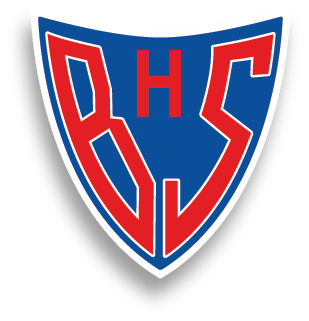 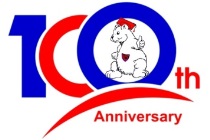 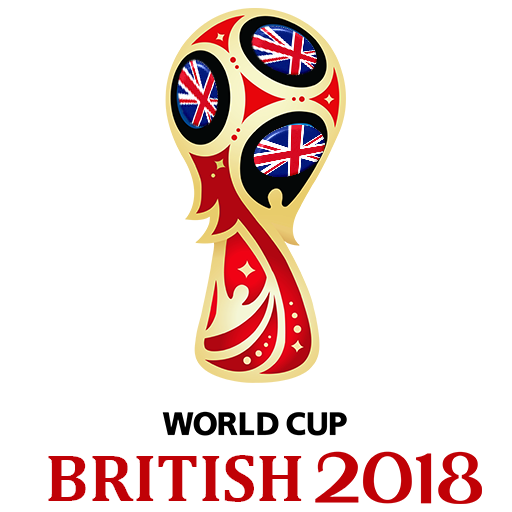 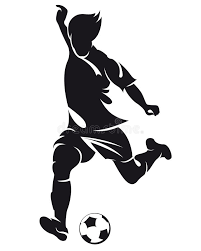 Anniversary 100thBRITISH HIGH SCHOOL
WORLD CUP
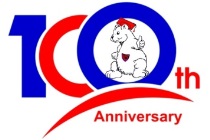 DESCRIPCIÓN
British High School celebra sus 100 años, y en conmemoración de estos, se disputará una Copa en un Torneo de Futbol 5, este tiene como propósito fundamental la agrupación y participación de grupos de ex-alumnos, apoderados, profesores, y todo equipo que este ligado a la Comunidad British, unidos en torno a una práctica deportiva sana, disfrutando del futbolito y el buen ambiente que fecha a fecha se genera. Solo queremos pasarlo bien y alimentar la Comunidad British.

Si vienes a ganar a toda costa y olvidar que el fútbol es un juego para divertirse, te equivocaste de liga, aquí venimos a generar comunidad.
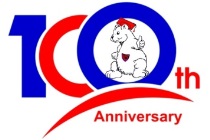 LUGAR
Dependencias del British High School, cancha de pasto sintético.
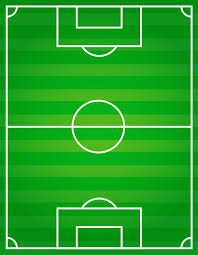 LAS CONDES
Los Gladiolos #10.031
BRITISH HIGH SCHOOL
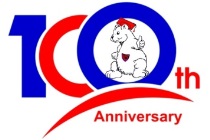 FECHAS Y HORARIOS
REUNIÓN CAPITANES
MIÉRCOLES 25 DE JULIO 19:00 HRS
INICIO
AGOSTO 2018
TÉRMINO
SEPTIEMBRE 2018
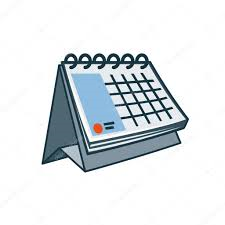 MIÉRCOLES
19:00  -  22:00
HORARIO
PARTIDO
1
19:00
19:45
2
3
20:30
21:15
4
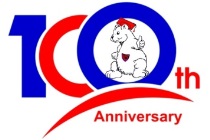 REQUISITOS Y CARACTERÍSTICAS
+18
El capitán de cada equipo
será el nexo entre equipo y 
organización, siendo el 
responsable del comportamiento
de todos los jugadores del 
plantel.
Ser mayor
de 18 años
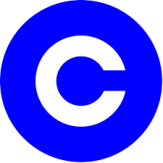 Cada equipo podrá
Inscribir:
Máximo: 8 jugadores
Mínimo: 6 jugadores
***En Cada equipo 
debe haber un mínimo
de 5 jugadores ligados
al BHS (apoderados-
profesores-exalumnos)
Cada equipo recibirá 
un juego de 8 camisetas
que representará una de 8
selecciones. La elección 
será posible a medida que
el equipo se inscriba a la
Copa.
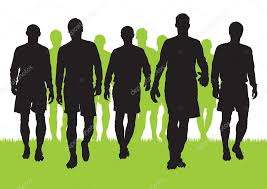 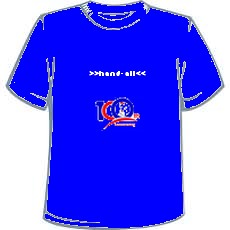 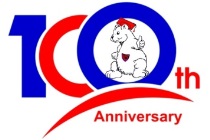 PREMIOS
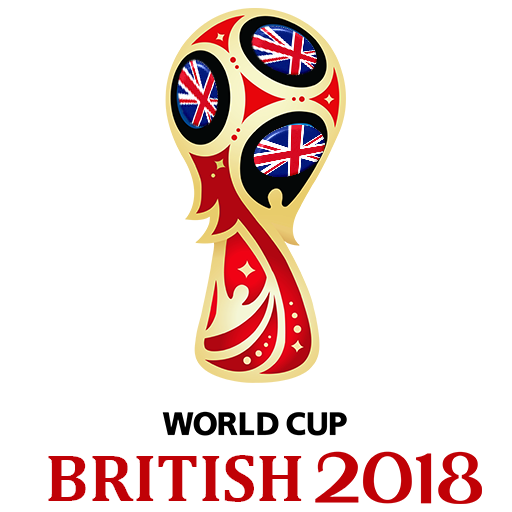 1ER LUGAR
COPA
100 AÑOS
2DO LUGAR
3ER LUGAR
MEDALLAS
CAMPEÓN
MEDALLAS
SUB-CAMPEÓN
MEDALLAS
3ER LUGAR
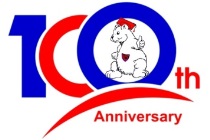 SERVICIOS ESPECIALES
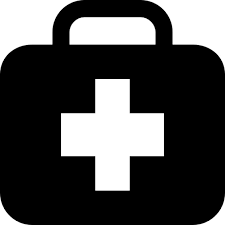 Primeros auxilios
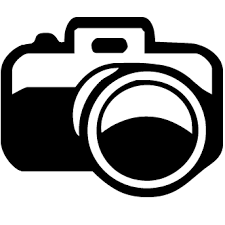 Registro fotográfico
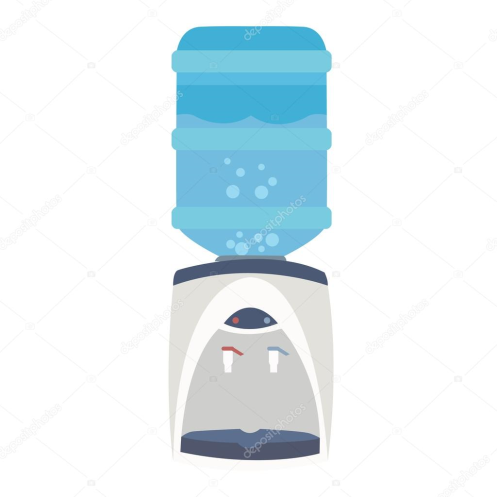 Hidratación todas 
las fechas
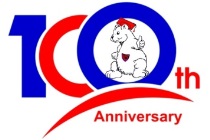 REGLAS IMPORTANTES
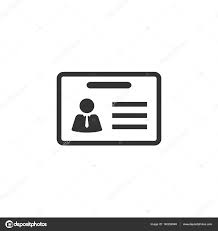 Todos los jugadores
deben presentar su 
C.I. antes del partido
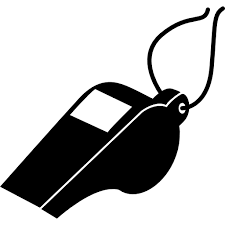 Partidos de 2 tiempos 
de 15 minutos por lado.
Se aplican las reglas
del fútbol, sin OFF-SIDE
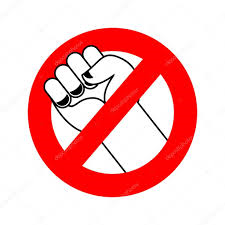 Cualquier acto de violencia (física o verbal)
será sancionado con la eliminación 
del campeonato de quienes 
participen en dichos actos.
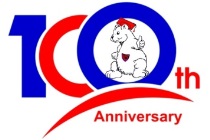 SISTEMA DE CAMPEONATO
8 EQUIPOS (cada equipo jugará un total de 8 partidos)

FASE 1: TODOS CONTRA TODOS

FINALES: POR LUGAR DE CLASIFICACIÓN SE JUEGA UN ÚLTIMO ENCUENTRO.

*En caso de empate en puntaje, se verá goles a favor. De mantenerse el empate se definirá respecto al partido entre ambos equipos. Si el resultado entre ellos fue empate, se hará por sorteo.
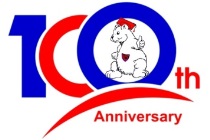 PAGO INSCRIPCIÓN
La inscripción por el torneo es de:
TOTAL
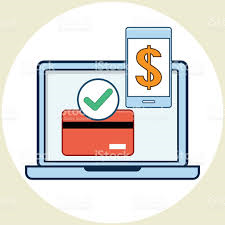 1 cuota
2 cuota
--------
$160.000
Opción 1
$160.000
Opción 2
$90.000
$90.000
$180.000
15 AGOSTO
15 JULIO
**Los pagos se realizarán vía
transferencia electrónica
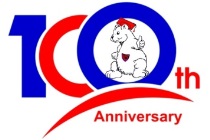 Contacto:
Mas información al correo:


                        Profesor.lmeza@Hotmail.com